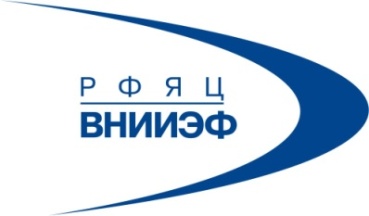 Управление карьерой и преемственностью в Госкорпорации «Росатом» и РФЯЦ-ВНИИЭФ
Определение
Управление карьерой и преемственностью – это процесс, направленный на обеспечение наличия подготовленных преемников на руководящие должности Госкорпорации «Росатом» и её предприятий, а также на управление карьерными ожиданиями всех сотрудников, повышая уровень их вовлеченности.
Управление карьерой и преемственностью – один из элементов группы процессов «Управление персоналом»
Партнерство с УЗами
Оценка по КПЭ
Карьерные маршруты
Планирование обучения
Привлечение
Обучение
Оценка по Ценностям
Планы преемственности
Внутренний подбор
Итоговая оценка
Отбор в УКР из преемников
Программы развития УКР
Оценка и отбор
Разработка  ИПР
Обратная связь
Разработка ИПР
Менторинг и наставничество
Адаптация
Оценка эффективности
[Speaker Notes: Все эти элементы группы процессов «Управление персоналом» тесно взаимодействуют и пересекаются с Управлением культурой и вовлеченностью. Под Культурой понимается конечно Корпоративная культура (ценности Росатома, миссия Росатома, стратегические и бизнес-приоритеты Росатома, этика поведения сотрудников и многое другое)]
Регламентирующие отраслевые документы
ЕДИНЫЙ ОТРАСЛЕВОЙ ПОРЯДОК 
процесса «Управление эффективностью деятельности» в Госкорпорации «Росатом» и её организациях
ЕДИНЫЙ ОТРАСЛЕВОЙ ПОРЯДОК 
управления обучением в Госкорпорации «Росатом» и её организациях
Управление эффективностью деятельности
Карьера и преемственность
Обучение и развитие
Подбор и адаптация
ЕДИНЫЙ ОТРАСЛЕВОЙ ПОРЯДОК управления карьерой и преемственностью в Госкорпорации «Росатом» и её организациях
(приказ Госкорпорации «Росатом» от 18.07.2017 №1/668-П)
ЕДИНЫЙ ОТРАСЛЕВОЙ ПОРЯДОК 
подбора, найма и адаптации персонала в Госкорпорации «Росатом» и её организациях
Инструменты управления карьерой и преемственностью
1
Планирование карьеры
карьерные маршруты, планы преемственности, самооценка, индивидуальные планы развития (ИПР).
Формирование управленческого кадрового резерва Росатома (УКР)
оценка РЕКОРД, круглые столы, отраслевой отбор и обратная связь.
Планирование обучения
профессиональное обучение, обучение бизнес навыкам, принцип 70-20-10, наставничество, проекты.
Оценка эффективности 
оценка потенциала преемников, опросы вовлеченности, рейтинги резервистов УКР.
2
3
4
[Speaker Notes: 4 основных инструмента УКП, которые включают в себя некоторые ориентиры.

Менторинг и наставничество это по своей сути один и тот же процесс наставничества, только менторинг это наставничество по управленческим компетенциям.]
Определения
Преемник – работник, который соответствует корпоративным ценностям, профессионально-техническим знаниям, умениям и навыкам к текущей или планируемой/целевой должности и включен в план преемственности. 


Резервист – работник из числа преемников, рекомендованный к зачислению в УКР руководителем и успешно прошедший процедуру оценки. Резервист обладает преимуществом при назначении на целевую должность.
Планирование карьеры.Карьерные маршруты.
Включение в план преемственности
Анализ соответствия целевой должности
Формирование ИПР
Оценочные мероприятия

КОНКУРЕНТНОЕ ПРЕИМУЩЕСТВО 
Управленческий кадровый резерв Росатома
Руководитель
?
Двухстороннее наставничество по передаче ключевых знаний и навыков
Развитие компетенций (научные исследования, НТС, смежные проекты)
Повышение уровня признания (статьи, патенты, изобретения)

КОНКУРЕНТНОЕ ПРЕИМУЩЕСТВО 
Ученая степень
Эксперт
[Speaker Notes: Ключевые Элементы достижения цели
Важным моментом является именно двухстороннее наставничество.

Порядка 85% назначений на руководящие должности происходит из плана преемственности.
После включения в ПП вам необходимо провести совместно с руководителем анализ соответствия ваших навыков целевой должности.
В ИПР заносятся все мероприятия, необходимые для развития вас как руководителя на целевую должность.
По результатам оценочных мероприятий при необходимости корректируется ИПР.]
Планирование карьеры.Планы преемственности.
Определение кандидатов для включения в План преемственности
1
ПЛАН ПРЕЕМСТВЕННОСТИ
3
Работник, имеющий карту КПЭ
Работник, НЕ имеющий карту КПЭ
Оценка на «Круглом столе» (РЕКОРД)
Выдвижение кандидатуры руководителем
Протокол «Круглого стола» с перечнем утвержденных оценок и решений
Характеристика кандидата в преемники
Протокол комиссии по оценке преемников
Период подготовки преемника:
Готов
Готов через 1 год
Готов через 2 года
Готов через 3 года
Готов через 4 года
Готов через 5 лет
Включение в преемники
Отбор в УКР
Включение в преемники
Определение карьерного плана работника
промежуточная и целевая должность
2
Профиль преемника
[Speaker Notes: В Профиле преемника отражаются:
Целевая должность и промежуточный карьерный шаг при необходимости
Степень готовности преемника
Уровень владения иностранными языками
Трудовая деятельность преемника
Оценки РЕКОРД (при наличии)
Реализованные проекты (ПСР, КПИ и прочие)]
Планирование карьеры.Планы преемственности. ИПР.
Определение кандидатов для включения в План преемственности
1
ПЛАН ПРЕЕМСТВЕННОСТИ
3
Работник, имеющий карту КПЭ
Работник, НЕ имеющий карту КПЭ
Индивидуальный план развития (ИПР) преемника
Оценка на «Круглом столе» (РЕКОРД)
Выдвижение кандидатуры руководителем
Протокол «Круглого стола» с перечнем утвержденных оценок и решений
Характеристика кандидата в преемники
Протокол комиссии по оценке преемников
Период подготовки преемника:
Готов
Готов через 1 год
Готов через 2 года
Готов через 3 года
Готов через 4 года
Готов через 5 лет
Включение в преемники
Отбор в УКР
Включение в преемники
Определение карьерного плана работника
промежуточная и целевая должность
2
Профиль преемника
[Speaker Notes: При составлении ИПР на основе анализа соответствия целевой должности мы как раз учитываем все необходимые навыки и компетенции, формируем инструменты их освоения для соответствия целевой должности.]
Планирование карьеры.Индивидуальный план развития (ИПР)
Индивидуальный план развития преемника
Развитие на рабочем месте
Участие в развивающих проектах
Обучение на опыте наставника
Самообразование и применение полученных навыков
Участие в специальных обучающих программах
Изучение ЛНА, входящих в круг ответственности руководителя
Составление планов работы подразделения/структурного звена
Замещение руководителя во время его отсутствия
Участие в ПСР, КПИ проектах в роли руководителя
Проведение совещаний/планерок  за руководителя
Подготовка совместных документов
Участие в НТС, конференциях, выставках
Изучение популярной/специальной литературы в области менеджмента управления и развитию компетенций
Семинары/тренинги
Обязательное обучение преемников руководителей, которые имеют допуски к работам
Повышение квалификации
ИПР составляется на 3 года
[Speaker Notes: Разделы ИПР коррелируют с принципов 70-20-10
Под каждым разделом приведены примерные мероприятия по развитию компетенций

Развитие на рабочем месте – заполняется руководителем на чью целевую должность вы являетесь преемником
Участие в развивающих проектах – заполняется работником совместно с руководителем
Обучение на опыте наставника – заполняется руководителем
Саморазвитие – заполняется работником
Обучающие программы – заполняется руководителем совместно с УОП

После выполнения трехгодового ИПР составляется новый ИПР уже с другими мероприятиями для дальнейшего развития преемника.]
Планирование обучения.Анализ соответствия. Принцип 70-20-10
Определить, какие профессионально-технические знания и навыки нуждаются в развитии с учетом задач, которые поставлены перед работником
Принцип 70-20-10
10%
тренинги, программы
20%
проекты,наставничество
70%
саморазвитие на рабочем месте
Оценка эффективности.Оценка потенциала преемников.
Критически важные должности (КВД) РФЯЦ-ВНИИЭФ уровня ТОП-1000:
Директор РФЯЦ-ВНИИЭФ
Первый заместитель директора РФЯЦ-ВНИИЭФ по тематическому планированию и управлению производством – главный конструктор РФЯЦ-ВНИИЭФ – начальник КБ
Первый заместитель директора РФЯЦ-ВНИИЭФ - директор филиала РФЯЦ-ВНИИЭФ «НИИИС им. Ю.Е. Седакова»
Главный инженер РФЯЦ-ВНИИЭФ
Главные конструкторы РФЯЦ-ВНИИЭФ - начальники КБ
Научный руководитель РФЯЦ-ВНИИЭФ – директор института теоретической и математической физики
Директор института экспериментальной газодинамики и физики взрыва
Директор института ядерной и радиационной физики
Генеральный конструктор по лазерным системам – заместитель директора РФЯЦ-ВНИИЭФ по лазерно-физическому направлению – директор ИЛФИ
Директор научно-производственного центра физики
Заместитель директора РФЯЦ-ВНИИЭФ по капитальному строительству – директор департамента капитального строительства
Оценочные мероприятия преемников
Оценка преемников
(преемники на все уровни управления РФЯЦ-ВНИИЭФ)
Оценка методом «360 градусов»
(преемники на КВД руководителей уровня ТОП-1000, УКР «Достояние»)
по результатам оценочных мероприятий
корректировка
Период готовности преемника
ПЛАН ПРЕЕМСТВЕННОСТИ
Формирование УКР.Структура УКР ГК «Росатом» и ее организаций
Формирование кадрового резерва – это процесс нахождения и развития будущих лидеров/управленцев, а так же работников, занимающих стратегически важные (критические) должности на предприятии.
Будущие руководители высшего/старшего звена управления, руководители функциональных направлений в Корпорации, управляющих компаний
Будущие руководители старшего звена управления, руководители функциональных направлений в организациях
Будущие руководители среднего звена управления
Будущие руководители начального звена управления
[Speaker Notes: Начальное звено управления – до заместителей начальников отделов включительно.
Среднее звено управления – до заместителей руководителей институтов, КБ, функциональных служб включительно.
Старшее звено управления – до руководителей прямого подчинения директору предприятия включительно.
Высшее звено управления – руководители предприятий, функциональных направлений в Корпорации]
Формирование УКР.Ключевые критерии отбора
Более подробно критерии отбора в УКР изложены в Приложении № 7 Единого отраслевого порядка Управления карьерой и преемственностью от 18.07.2019 № 1/668-П
Оценка эффективности.Тестирование резервистов и итоговый рейтинг УКР.
Составляющие рейтинга
Проявление лидерского поведения во время тренингов и на рабочем месте
Реализация проектных работ в течение обучения на программе развития	
Участие в развивающих отношениях с ментором/менти 	
Выполнение межмодульной работы
Результаты тестирования остаточных знаний
ЗАЧЕМ нужен рейтинг?
Создать прозрачную и понятную систему учёта результатов обучения 
Выявить лучших представителей кадрового резерва отрасли
Понимать успеваемость и видеть зоны развития
Знать, кого номинировать на следующие уровни резерва
Предлагать лучших резервистов на вакантные должности отрасли
Менторы из ТОП-1000
Стажировки 
Участие в дополнительных образовательных программах
Лучшие резервисты отрасли получают дополнительные возможности
[Speaker Notes: Лучшие резервисты – 5% от всех резервистов отрасли.]
Назначения на руководящие должности
более
более
83%
74%
назначений происходит из числа резервистов УКР
назначений происходит из Плана преемственности